আজকের ক্লাসে 
সবাইকে স্বাগতম
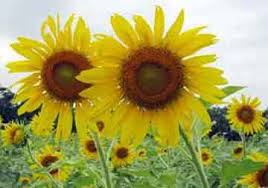 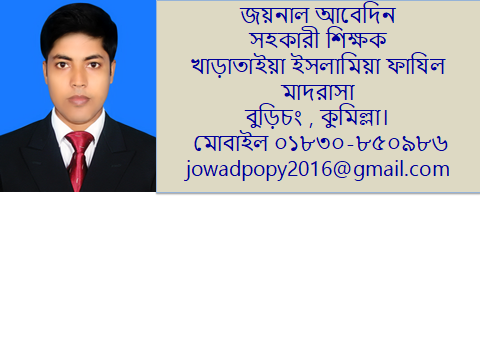 বিষয়ঃতথ্য ও  যোগাযোগ প্রযুক্তি অধ্যায়ঃদ্বিতীয় সময়ঃ 50 মিনিট
শ্রেণি-আলিম
* কম্পিউটার নেটওয়ার্ক কী বলতে পারবে।* কম্পিউটার নেটওয়ার্ক প্রকারভেদ গুলোর নাম লিখতে    পারবে।* কম্পিউটার নেটওয়ার্ক প্রকারভেদ গুলো ব্যাখ্যা করতে    পারবে।
এই পাঠ শেষে শিক্ষার্থীরা-
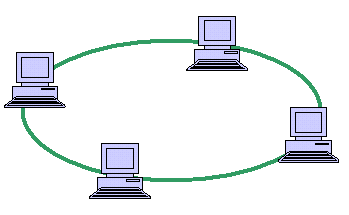 লোকাল এরিয়া নেটওয়ার্ক
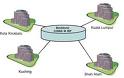 মেট্টোপলিটন এরিয়া নেটওয়ার্ক
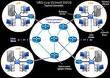 ওয়াইড এরিয়া নেটওয়ার্ক
কম্পিউটার নেটওয়ার্ক
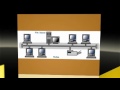 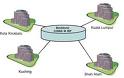 একটি কম্পিউটারের সংগে এক বা একাধিক কম্পিউটারের সংযোগ ব্যাবস্থাই কম্পিউটার নেটওয়ার্ক ।
কম্পিউটার নেটওয়ার্ক
ওয়াইড এরিয়া নেটওয়ার্ক
লোকাল এরিয়া নেটওয়ার্ক
মেট্টোপলিটন এরিয়া নেটওয়ার্ক
লোকাল এরিয়া নেটওয়ার্ক
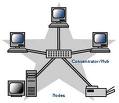 লোকাল এরিয়া নেটওয়ার্ক
যেসব নেটওয়ার্ক খুব কাছাকাছি আবস্থিত কম্পিউটারসমূহর
      মাঝে করা হয়ে থাকে তাকে লোকাল এরিয়া নেটওয়ার্ক বলা হয়।
মেট্টোপলিটন এরিয়া নেটওয়ার্ক
কুমিল্লা জিলা স্কুল
কুমিল্লা মডার্ণ স্কুল
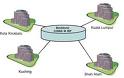 মেট্টোপলিটন এরিয়া নেটওয়ার্ক
যেসব নেটওয়ার্ক প্রায় দশ কিলোমিটারের কাছাকাছি আবস্থিত কম্পিউটারসমূহর      মাঝে করা হয়ে থাকে তাকে মেট্টোপলিটন এরিয়া নেটওয়ার্ক বলা হয়।
ওয়াইড এরিয়া নেটওয়ার্ক
টোকিও
ঢাকা
যেসব নেটওয়ার্ক দুরবতী  স্থানসমূহের মাঝে করা হয় তাকে ওয়াইড এরিয়া নেটওয়ার্ক বলা হয়।
একক কাজ
বিভিন্ন প্রকার কম্পিউটার নেটওয়ার্কের নাম লেখ।
মূল্যায়ন
নিচের ব্লক ডায়াগ্রামগুলোর মধ্যে কোন ধরনের নেটওয়ার্ক বিদ্যমান
ইবনে তাইমিয়া কলেজ
কুমিল্লা সরকারি কলেজ
মেট্টোপলিটন এরিয়া নেটওয়ার্ক
কম্পিউটার ল্যাব কুমিল্লা বিশ্ববিদ্যালয়
কম্পিউটার ল্যাব কুমিল্লা বিশ্ববিদ্যালয়
লোকাল এরিয়া নেটওয়ার্ক
ঢাকা
বরিশাল
ওয়াইড এরিয়া নেটওয়ার্ক
কম্পিউটার নেটওয়ার্কের প্রয়োজনীয়তা লেখ।
বাড়ির কাজ
ধন্যবাদ